Гриби. Особливості живлення грибів.
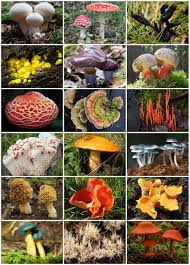 Боднюк Людмила Іванівна 
учитель біології
Подібнянської ЗОШ І-ІІІ ступенів 
Маньківської районної ради
Черкаської області
ЦАРСТВО ГРИБИ
Відділ СЛИЗОВИКИ
Відділ 
ГРИБИ
Відділ 
ЛИШАЙНИКИ
СЛИЗОВИКИневелика група близьких до грибів організмів, тіло яких немає постійної форми(плазма “виліплена фігура”, legos- “вигляд”)
СЛИЗОВИКИ
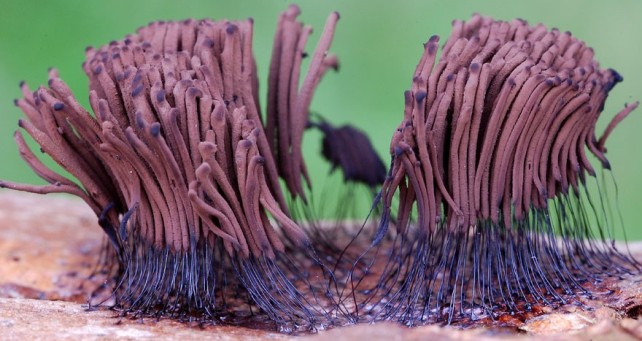 ГРИБИбезхлорофільні, переважно багатоклітинні організми, які живляться гетеротрофно (готовою органічною речовиною)
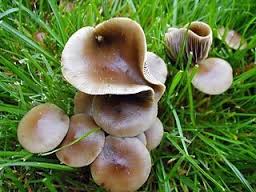 гриби
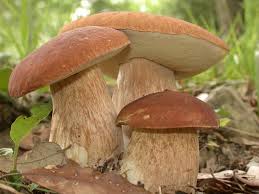 ЛИШАЙНИКИсвоєрідна група організмів, що складається з гриба та водорості
ЛИШАЙНИКИ
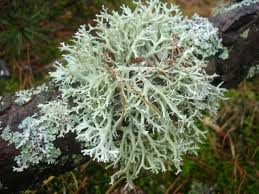 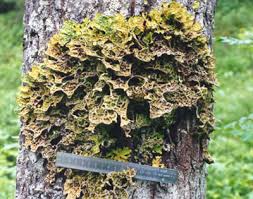 МІКОЛОГІЯнаука, що займається вивченням грибів (мікес-”гриб”, логос -  “учення”). У другій половині ХІХ вчений де Фріз запропонував виділити гриби у самостійне царство.  В Україні мікологія почала розвиватися тільки в 30-ті роки  ХХ століття.
Спільні риси грибів з:
тваринами
рослинами
До клітинної оболонки  входить хітин
Прикріплений спосіб життя
Відсутність хлорофілу
Гетеротрофний спосіб живлення
Необмежений ріст
Наявність в організмі речовин сечовини
Міцна клітинна оболонка
Утворення запасного продукту - глікогену
За способами живлення гриби є:
Сапротрофи

прикріплені до субстрату за допомогою видозмінених гіфів - ризоїдів
Паразити

Прикріплені до субстрату за допомогою присосок, що називаються гаусторіями
Симбіотичні 
(мікорижі)
основополож-ник мікології – німецький біолог Генріх Антон де Барі (1831-1888)
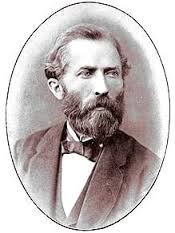 ДЯКУЮ ЗА УВАГУ!
Список використаних                    джерел:1.М.М Мусієнко Біологія:підручник для 7 класу. – К.: Генеза,20072. Інтернет ресурс: ru.wikipedia.org